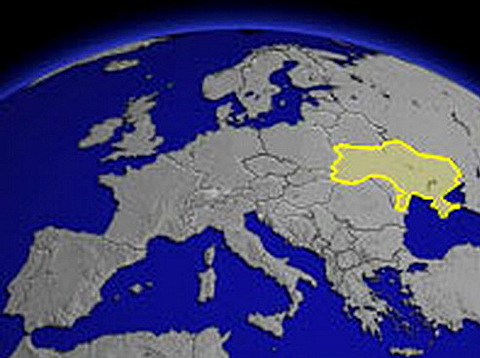 РОЗДІЛ ІV. Планета людей
Тема 1. Кількість і розміщення населення на Землі 
Урок №            
Тема: Кількість населення Землі. Розселення населення на Землі, його густота.  Найбільш заселені території земної кулі
Бартош Є.М.
Динаміка зміни чисельності населення світу
8 000 р. до н. е. – 5 млн.
 1 р. – 230 млн.
1650 р. – 500 млн.
1850 р. – 1 млрд.
1900 р. – 1630 млн.
1950 р. – 2,5 млрд.
1975 р. – 4 млрд.
1985 р. – 4845 млн.
1987 р. – 5 млрд.
1999 р. – 6 млрд.
2015 р.  – 7,3 млрд.
2017 р. – 7.4 млрд.
2019 р.  – 7.6 млрд.Щороку населення зростає на 216 тис. чол.
Динаміка зміни чисельності населення світу 1100-2008 р. р.
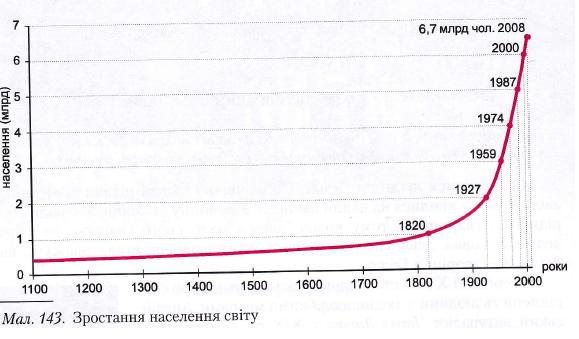 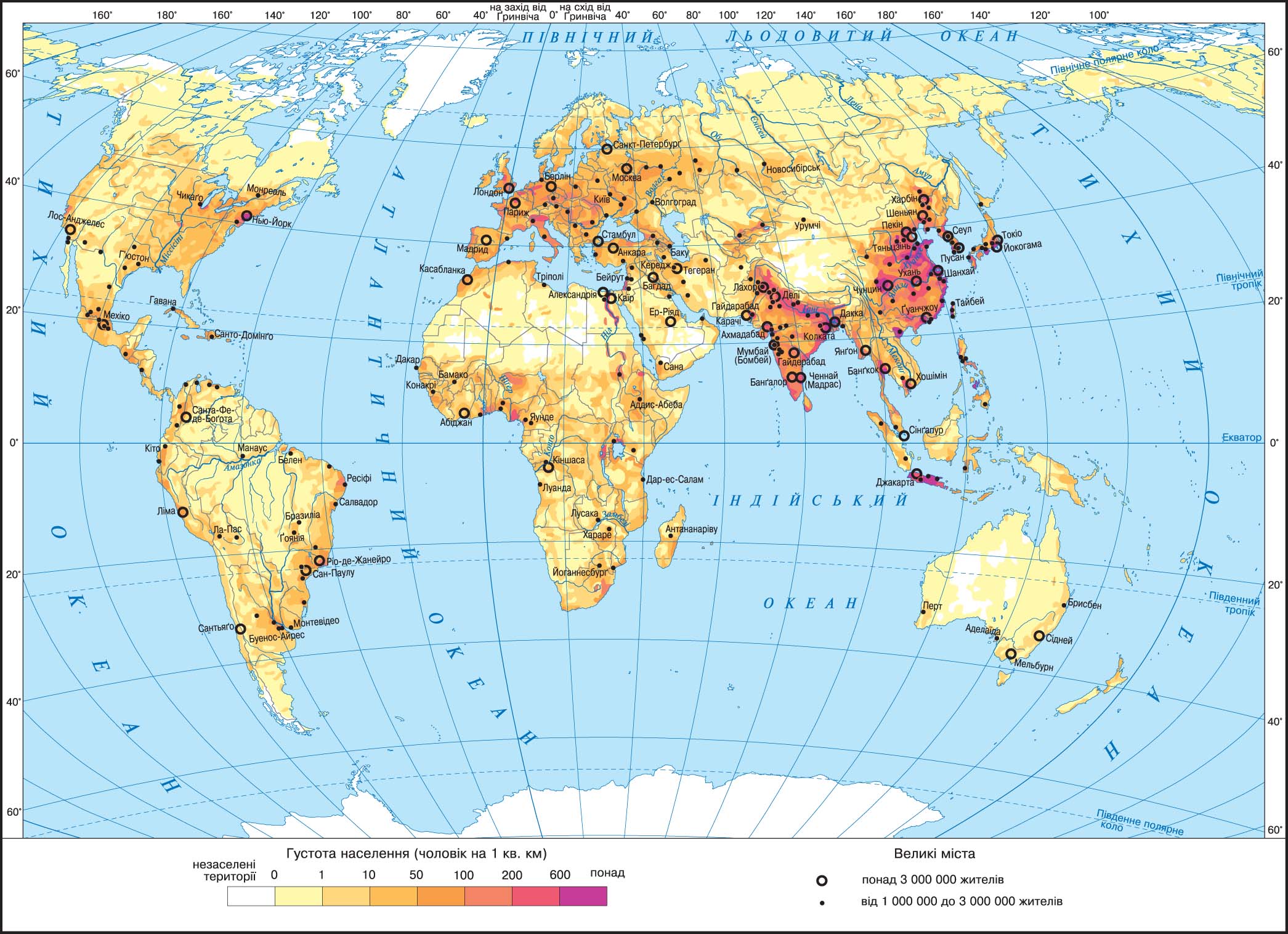 Карта густоти населення світу
Регіони підвищеної густоти населення
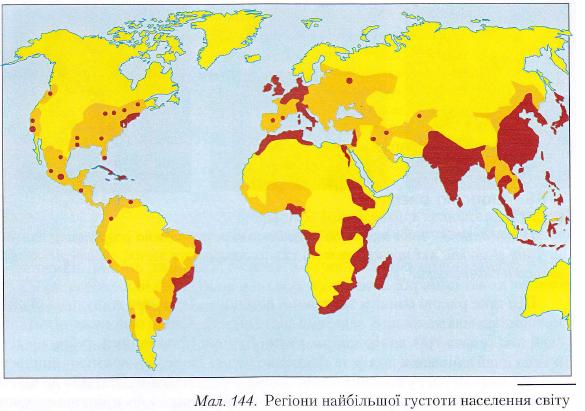 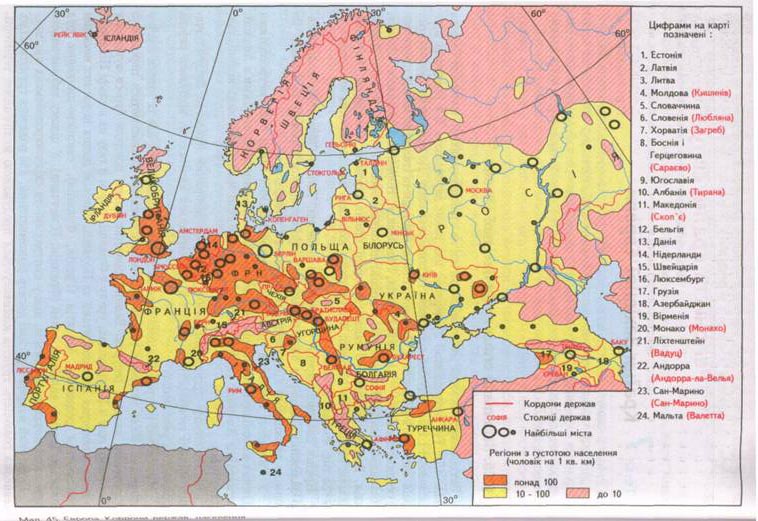 Густота населення України на фоні країн Європи
Карта густоти населення світу
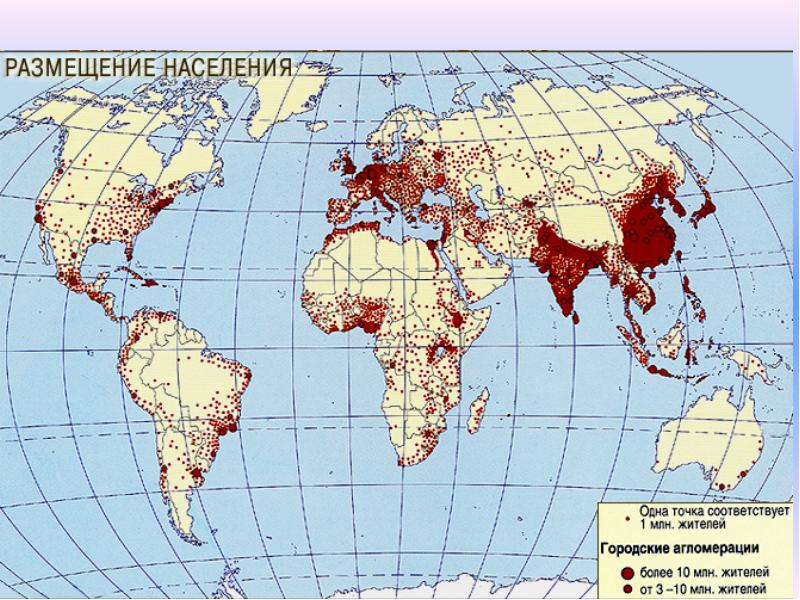 Країни з найбільшою кількістю населення
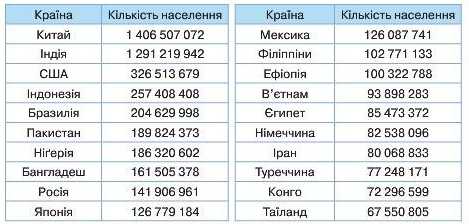 Зміна кількості населення України
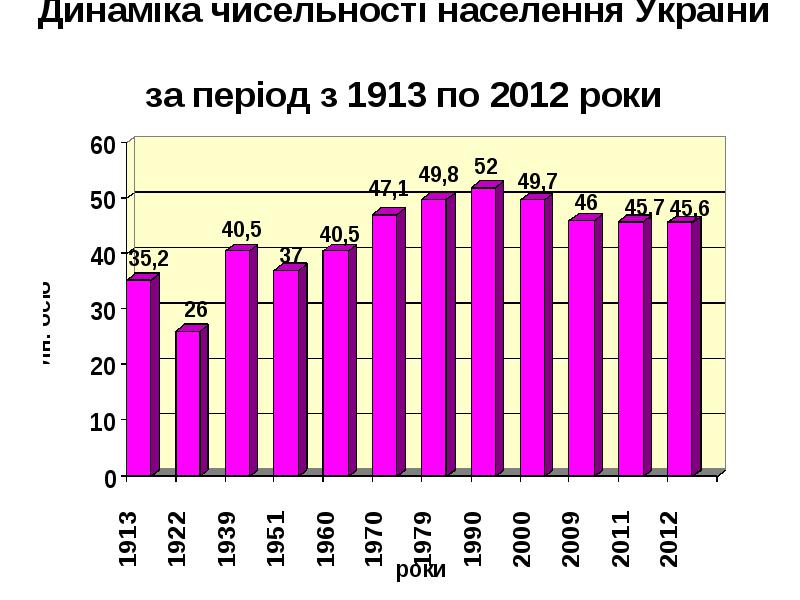 Зміна кількості населення України
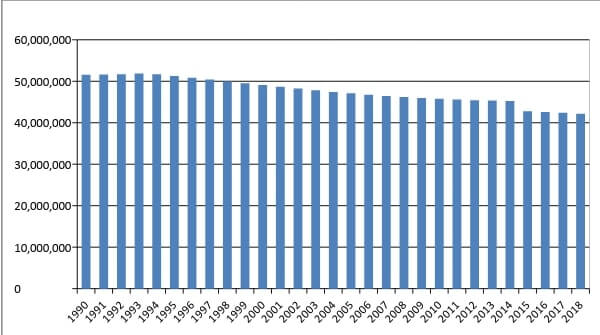 Домашнє завдання
Опрацювати § 59 (Кількість і розміщення населення), вивчити терміни, кількість населення Землі, розселення населення на Землі, його густоту, найбільш заселені території земної кулі.